Figure 2 Cumulative incidence of repeat TOP (left) and delivery (right) among different age groups at the time of the ...
Hum Reprod, Volume 24, Issue 4, April 2009, Pages 820–826, https://doi.org/10.1093/humrep/den465
The content of this slide may be subject to copyright: please see the slide notes for details.
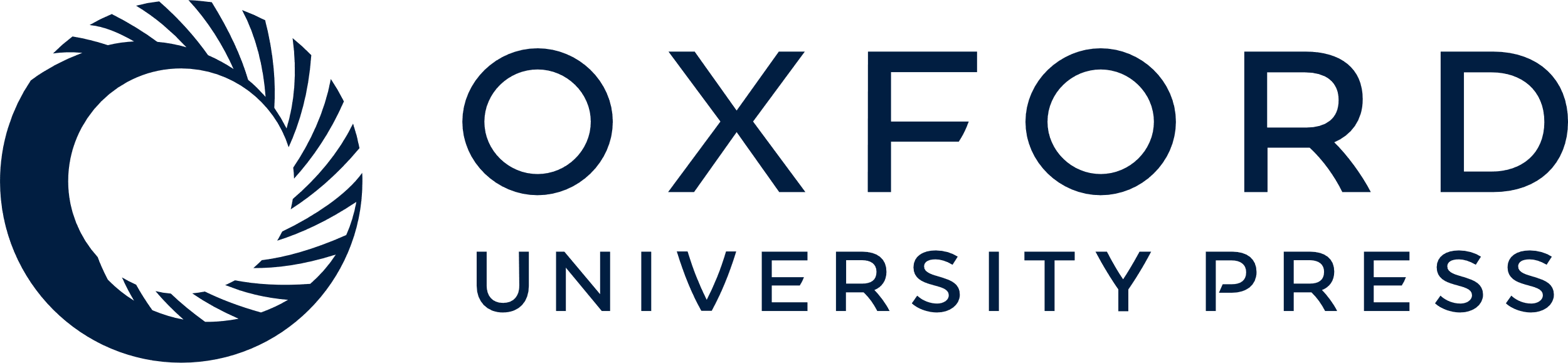 [Speaker Notes: Figure 2 Cumulative incidence of repeat TOP (left) and delivery (right) among different age groups at the time of the index abortion.


Unless provided in the caption above, the following copyright applies to the content of this slide: © The Author 2008. Published by Oxford University Press on behalf of the European Society of Human Reproduction and Embryology. All rights reserved. For Permissions, please email: journals.permissions@oxfordjournals.org]